Chapter 3
Shielding by isotropic groups
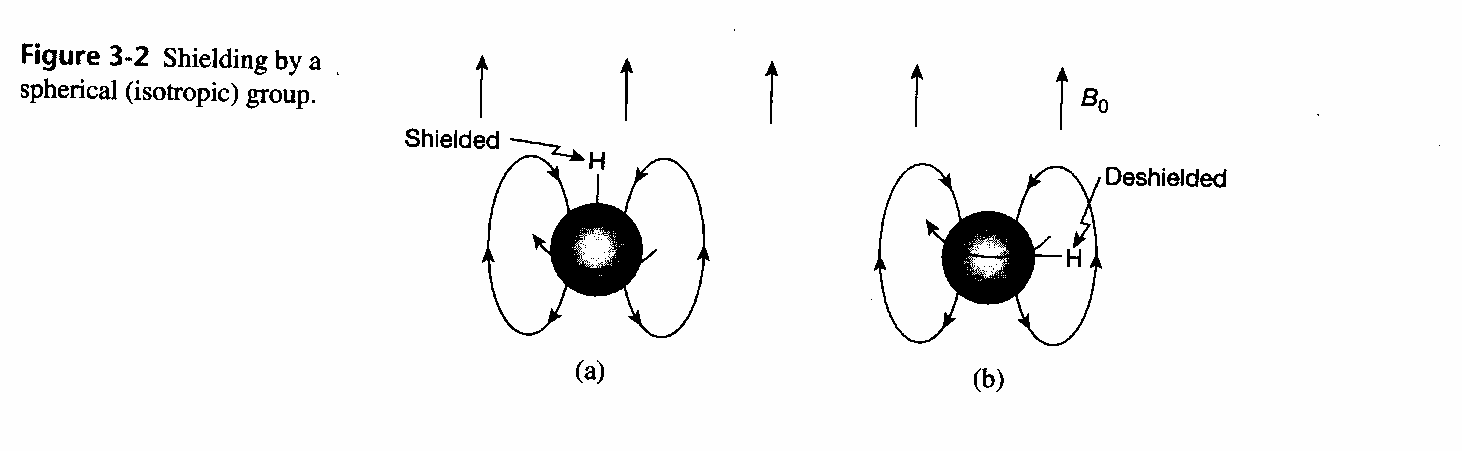 Beijing 2014
Department of Science, Systems and Models
Ring currents
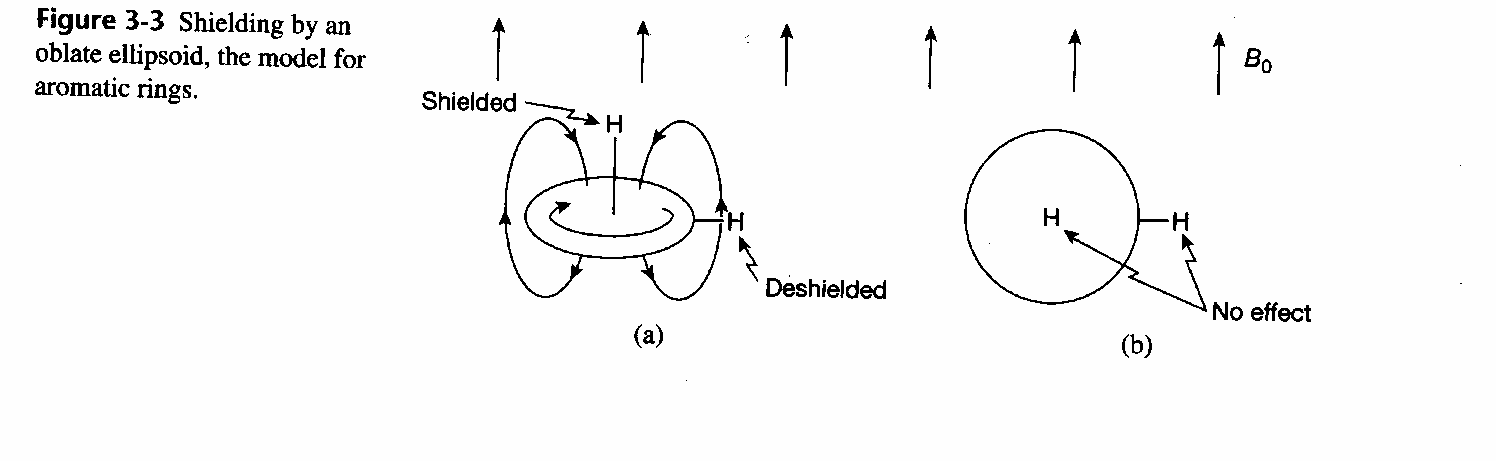 Beijing 2014
Department of Science, Systems and Models
Ring currents
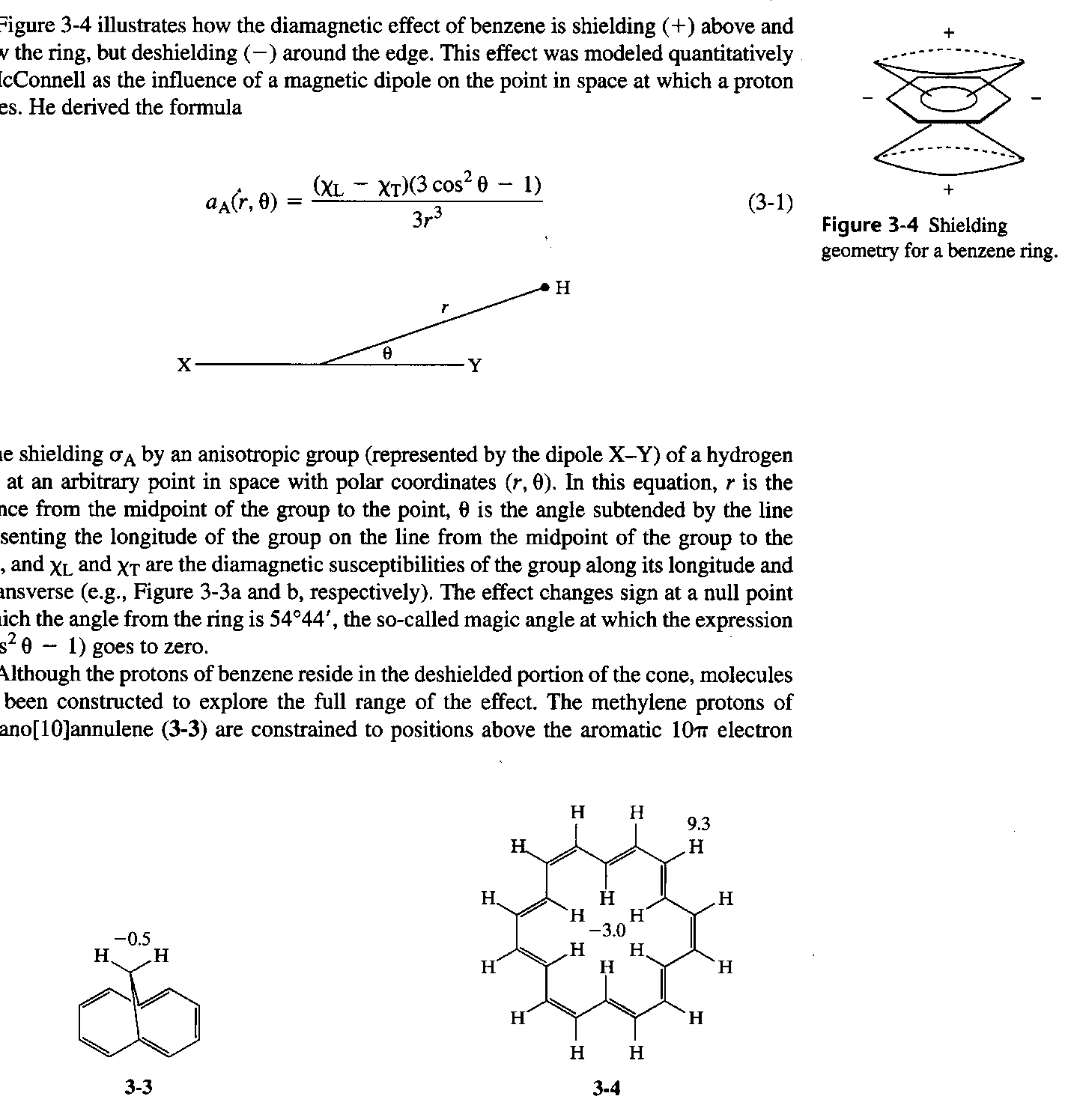 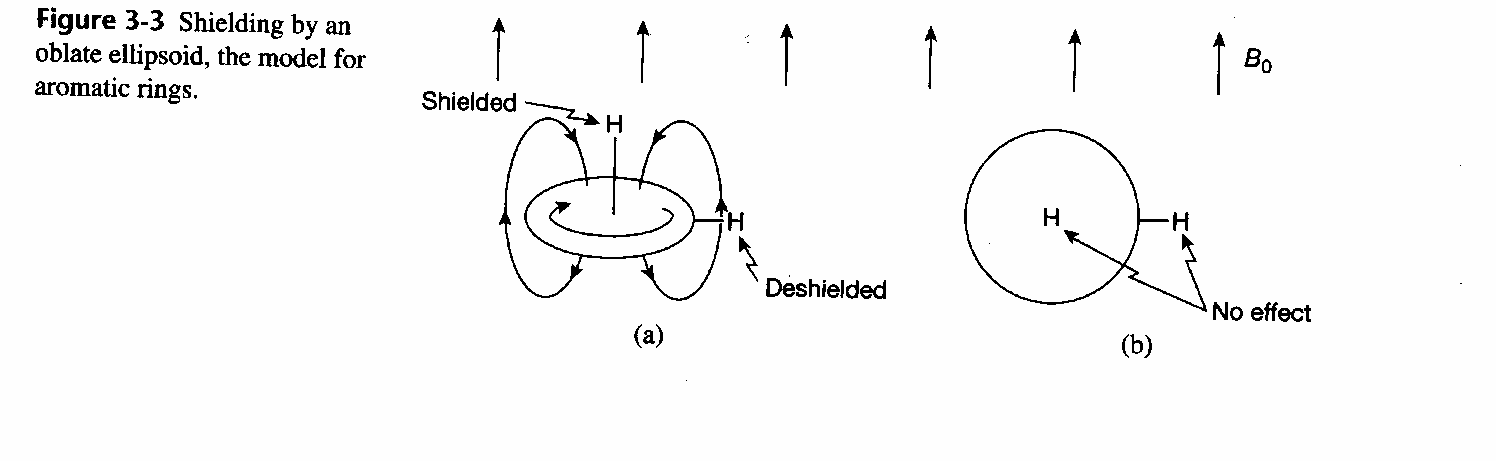 Beijing 2014
Department of Science, Systems and Models
Johnson-Bovey map
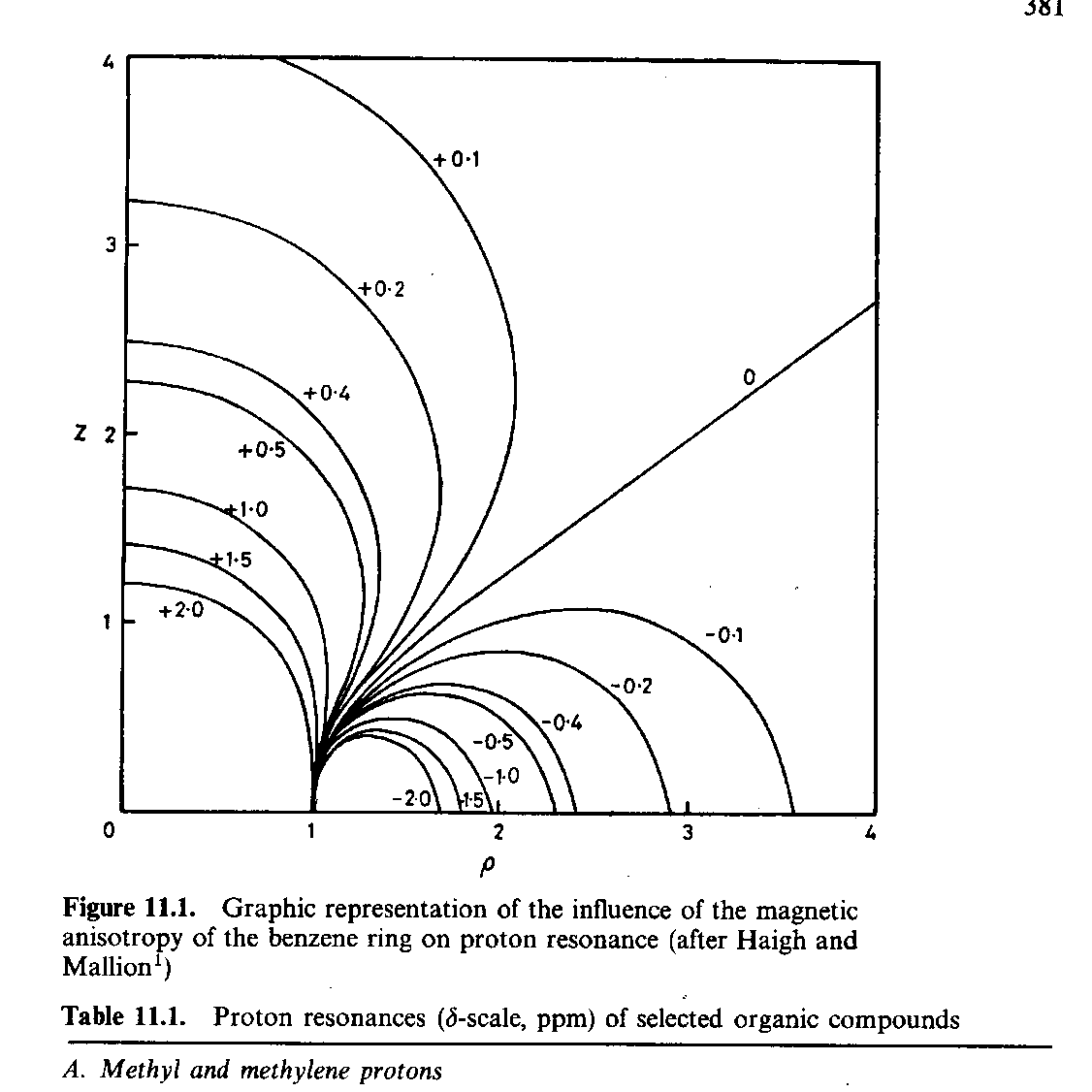 Beijing 2014
Department of Science, Systems and Models
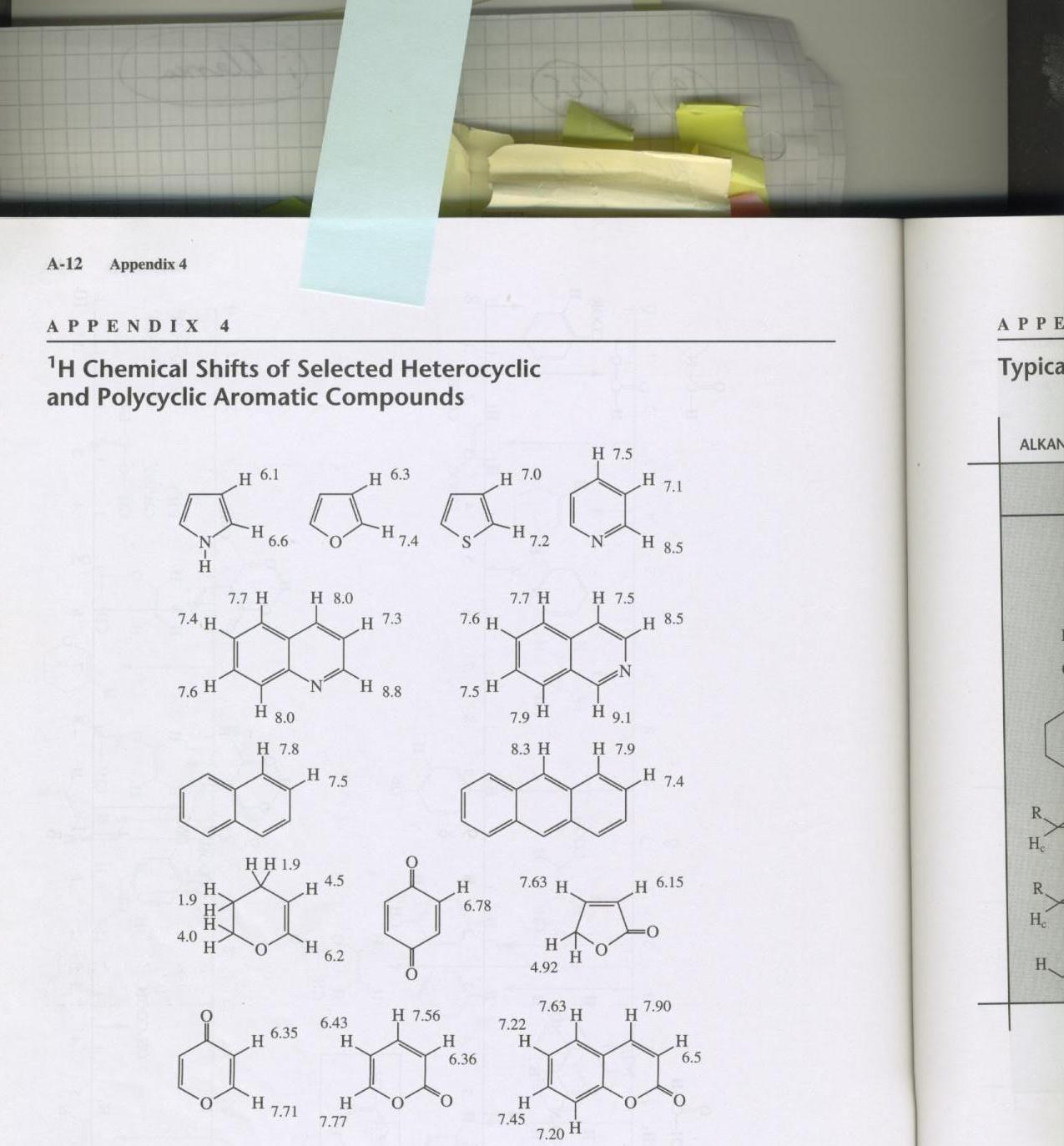 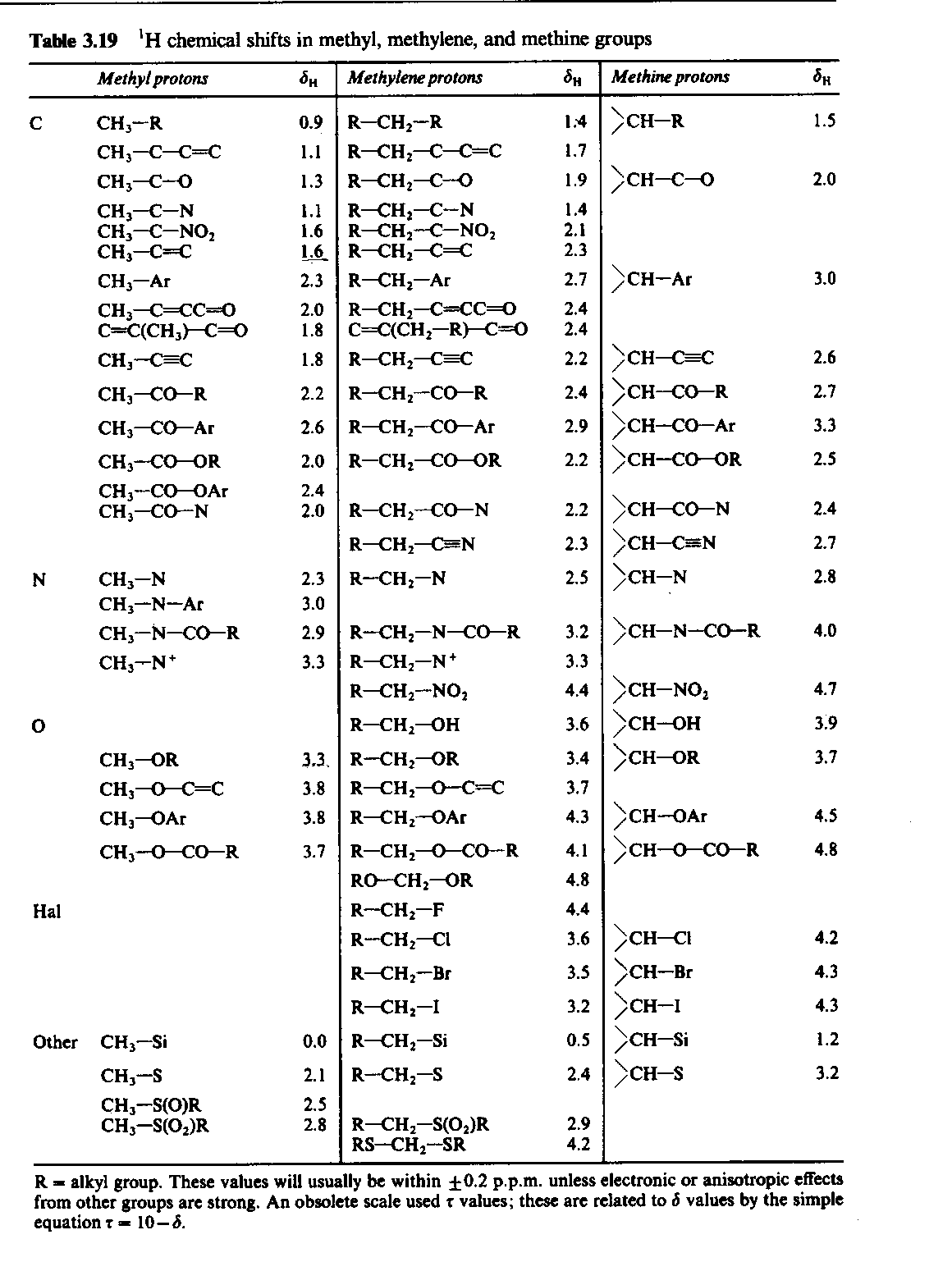 Beijing 2014
Department of Science, Systems and Models
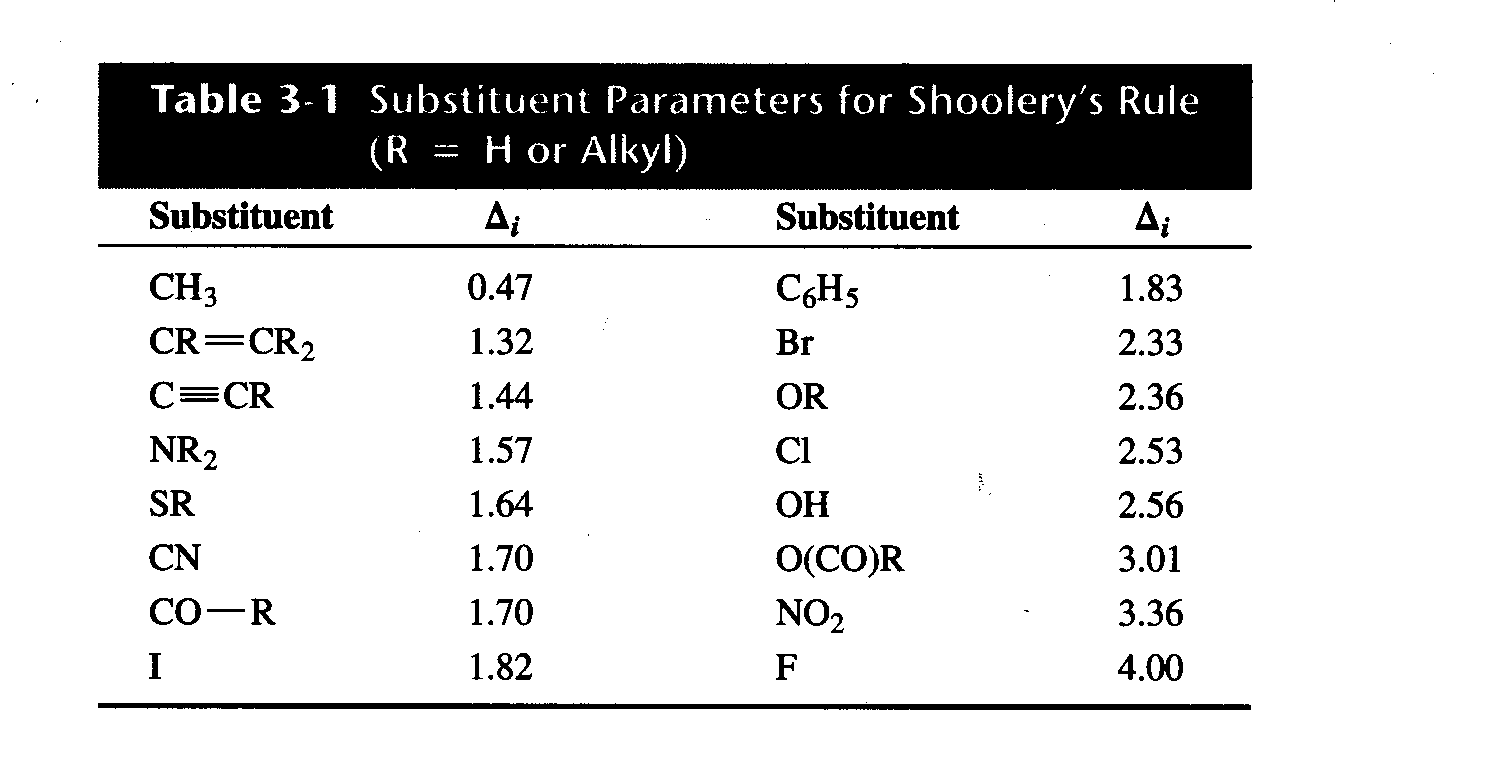 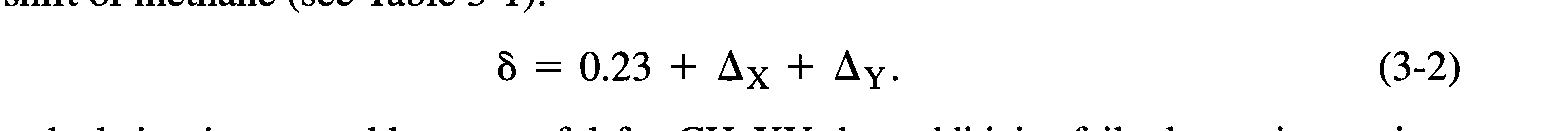 Beijing 2014
Department of Science, Systems and Models
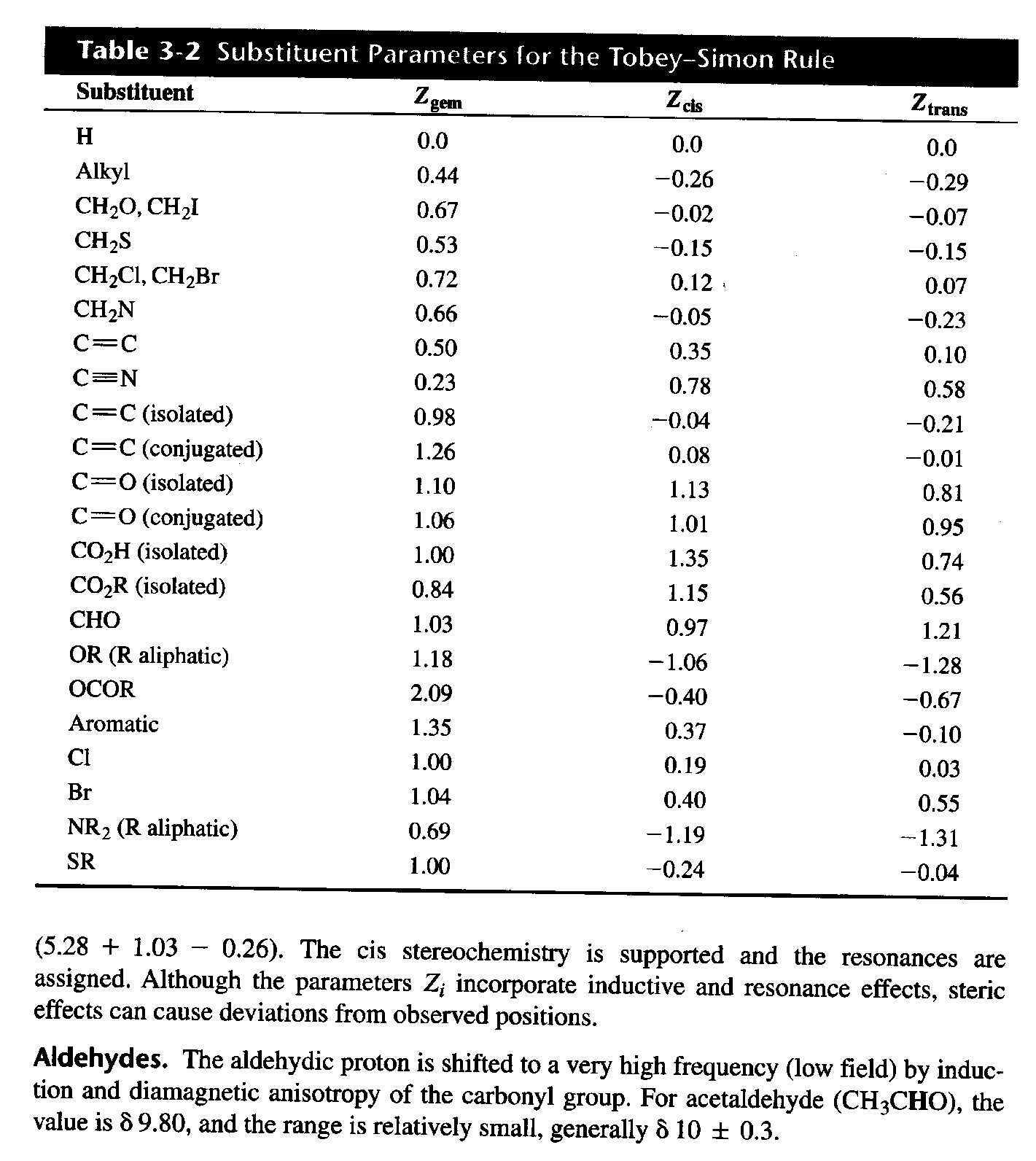 Beijing 2014
Department of Science, Systems and Models
Nitrobenzene
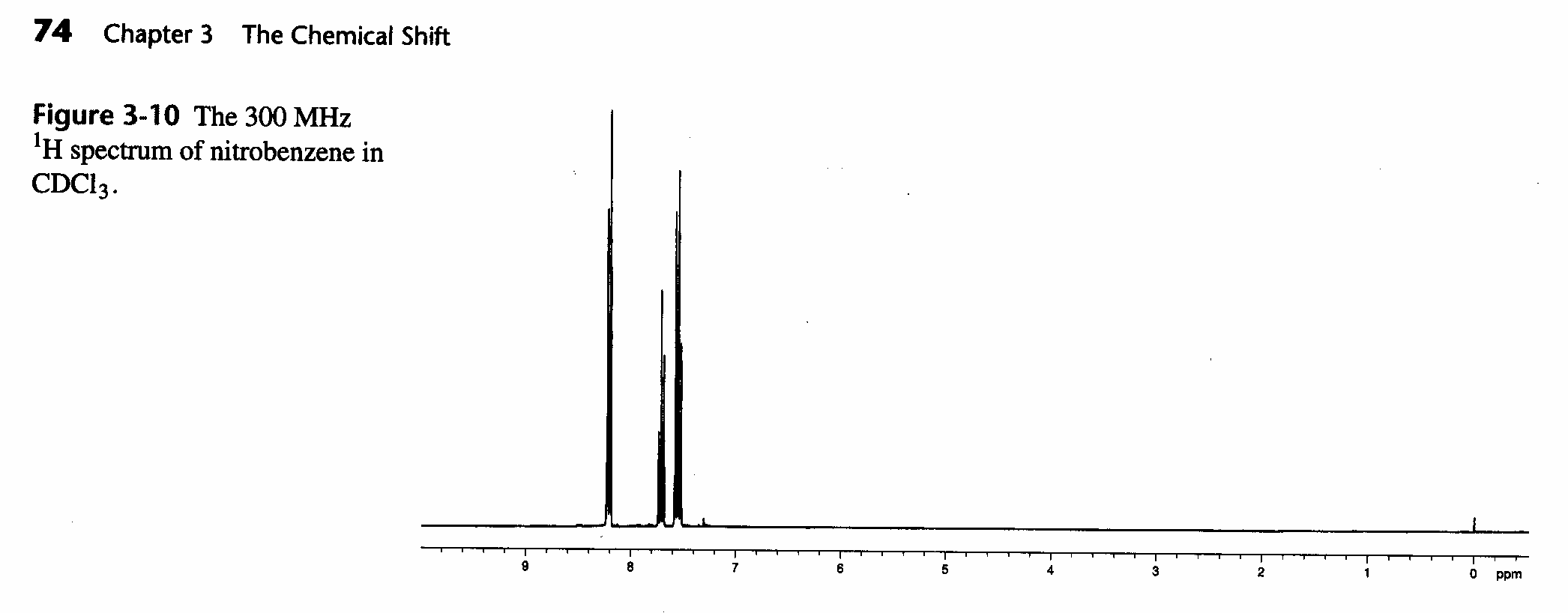 Beijing 2014
Department of Science, Systems and Models
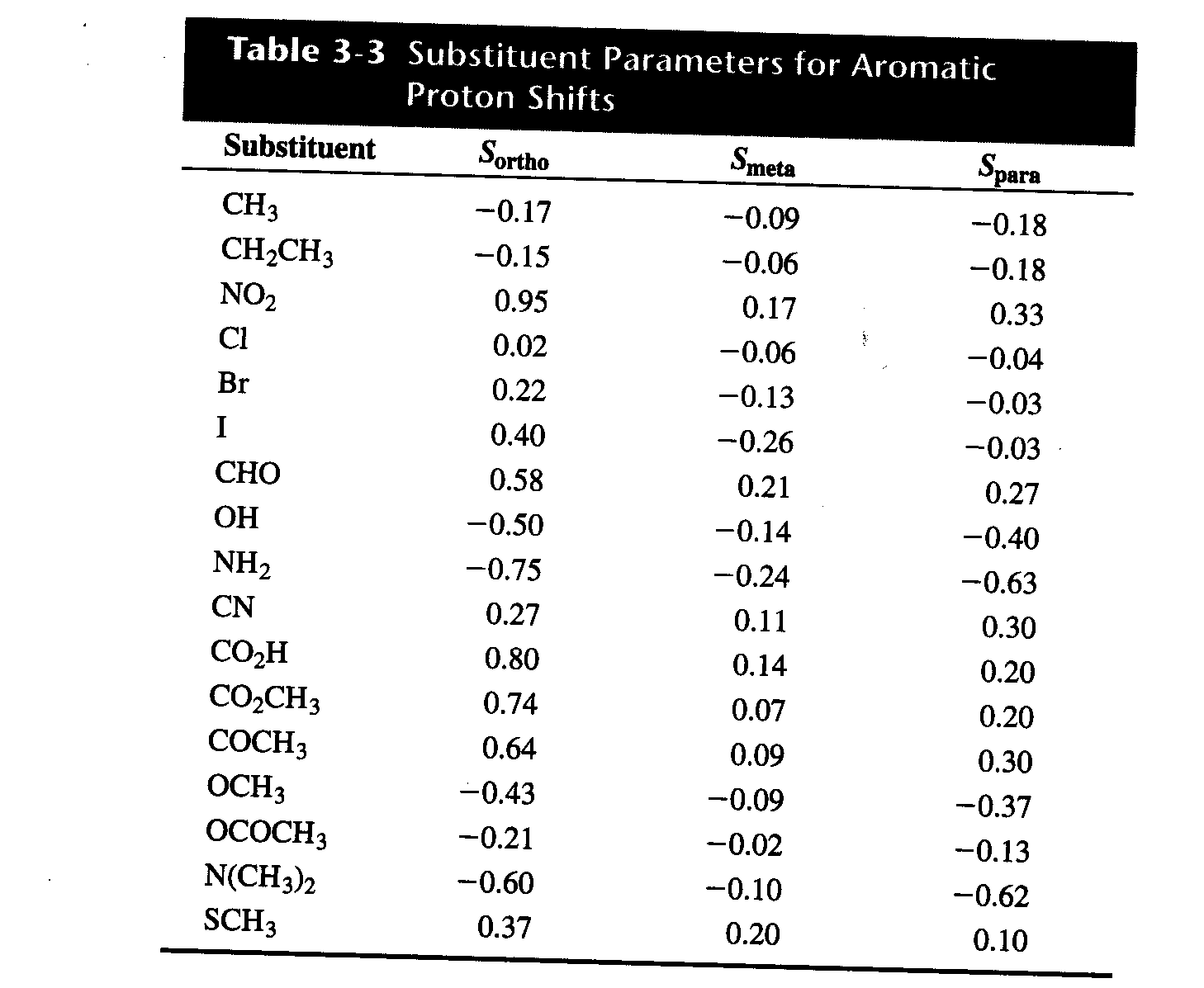 Beijing 2014
Department of Science, Systems and Models
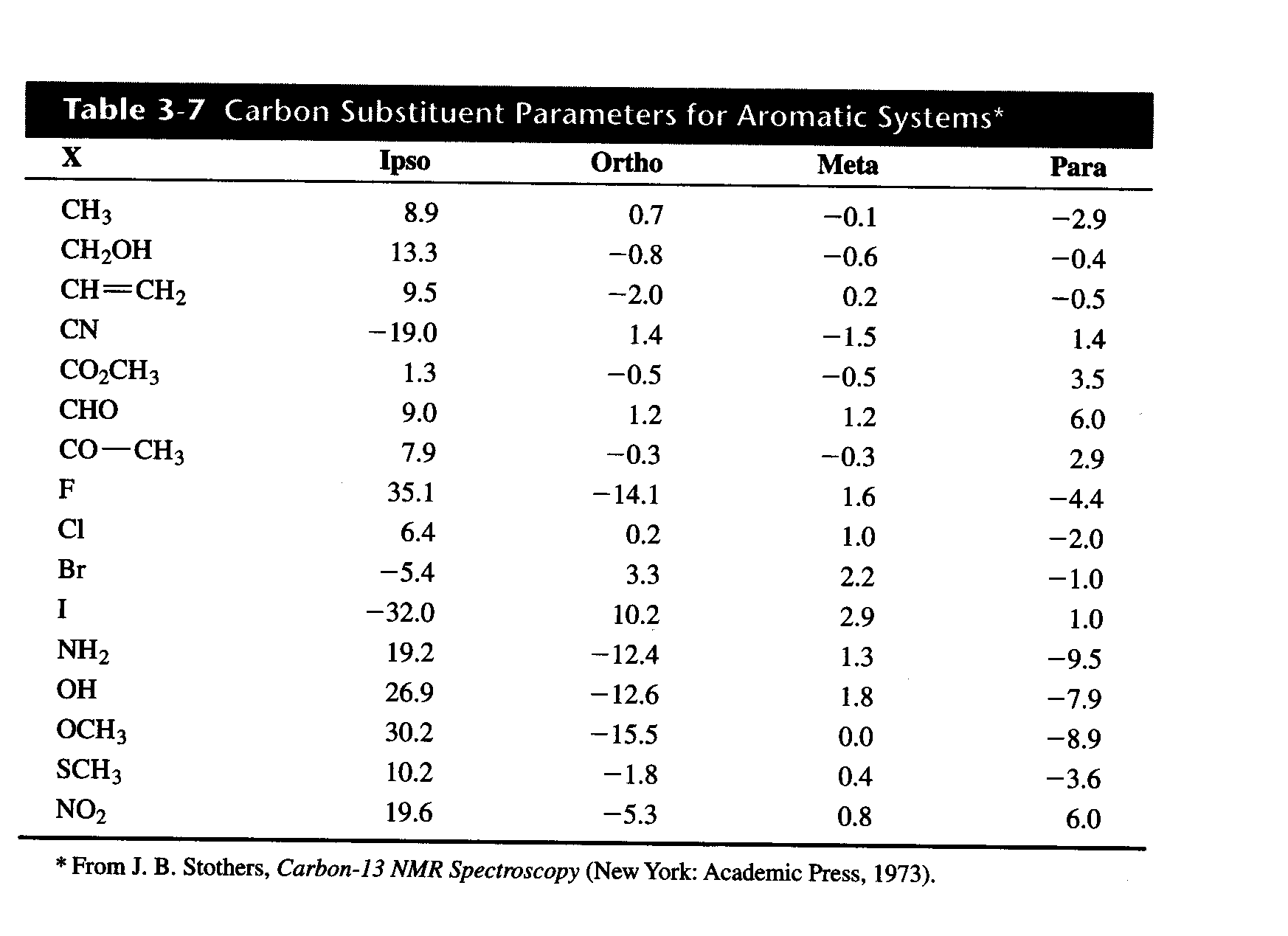 Beijing 2014
Department of Science, Systems and Models
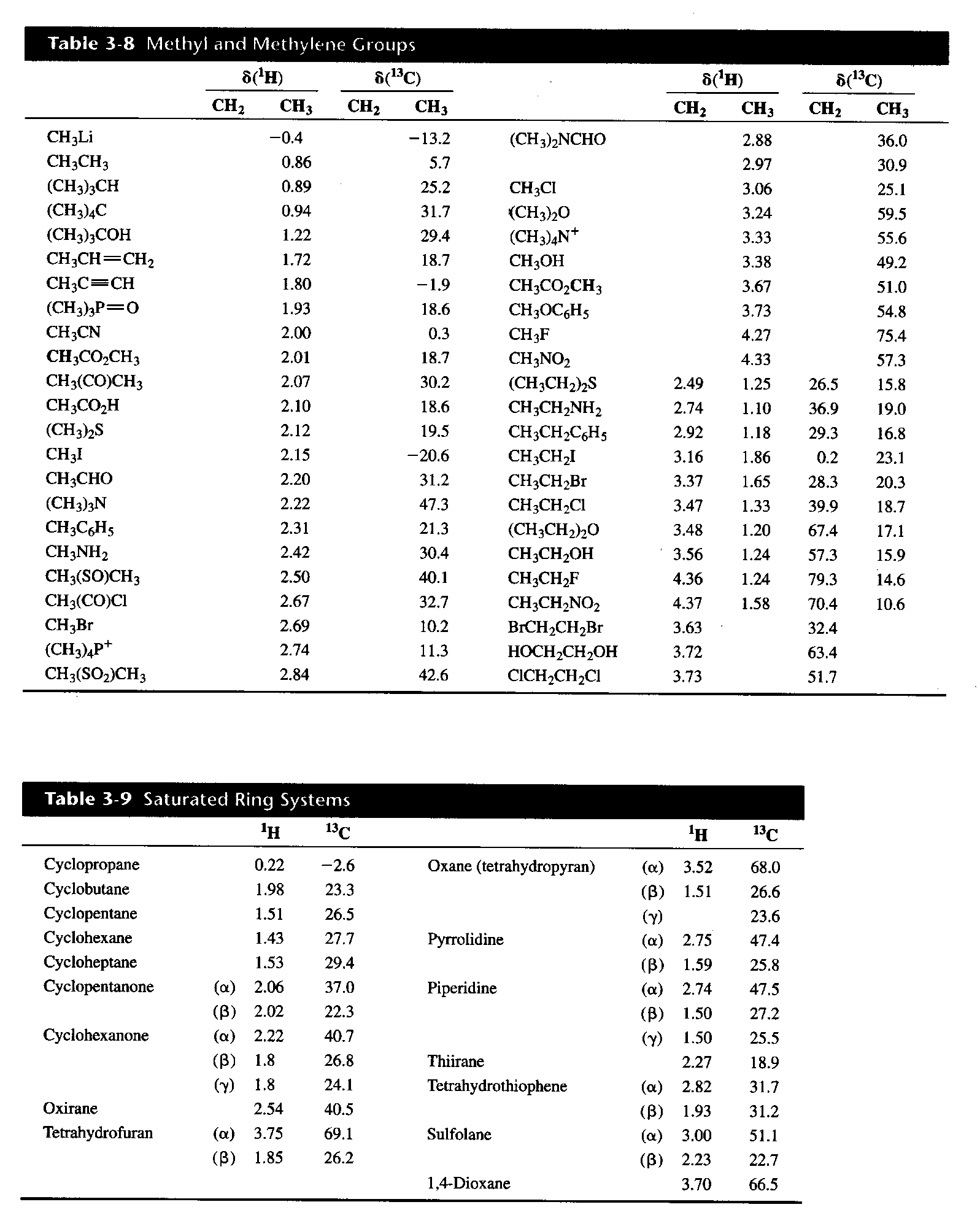 Beijing 2014
Department of Science, Systems and Models
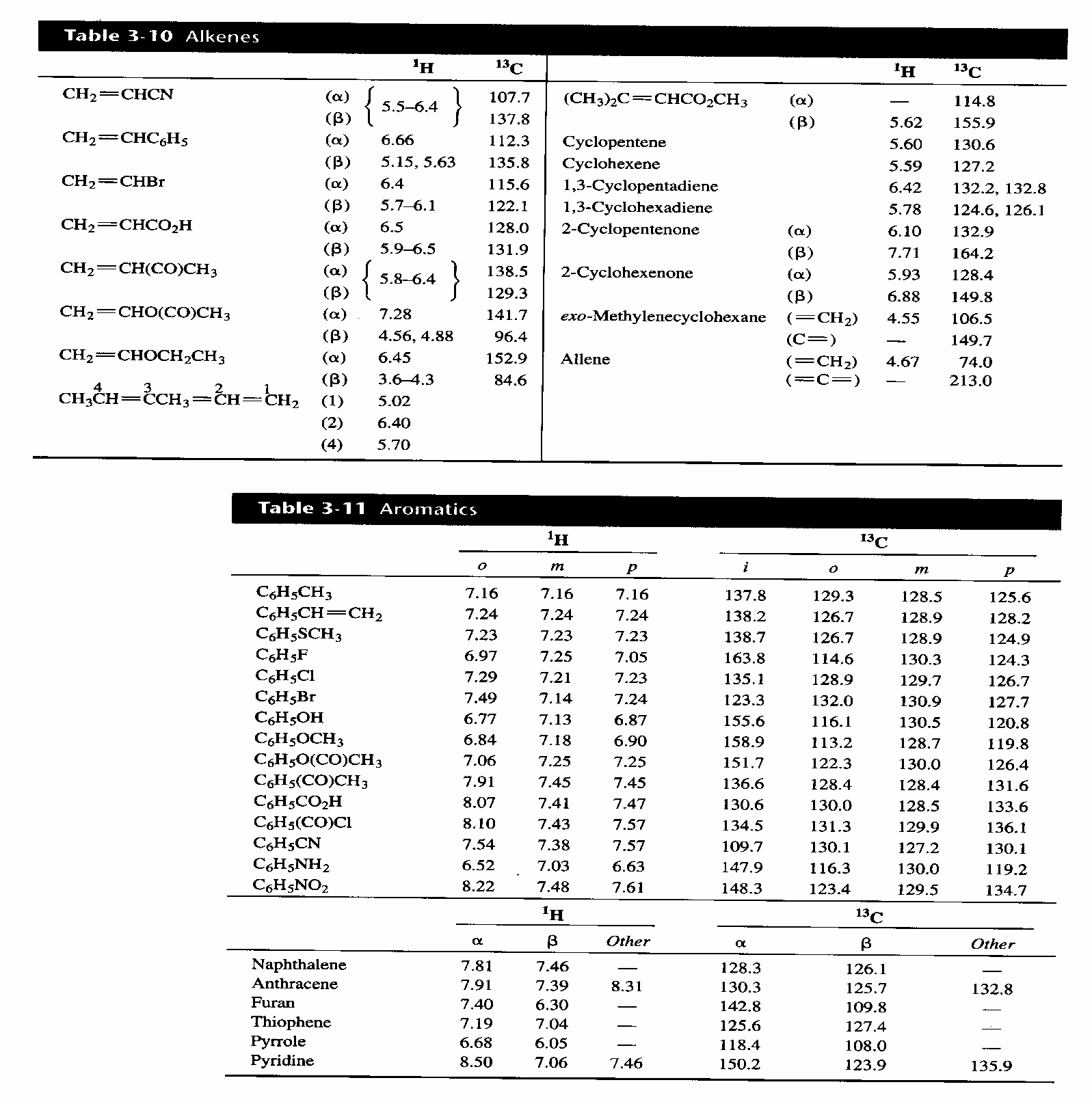 Beijing 2014
Department of Science, Systems and Models
Carbonyl chemical shifts
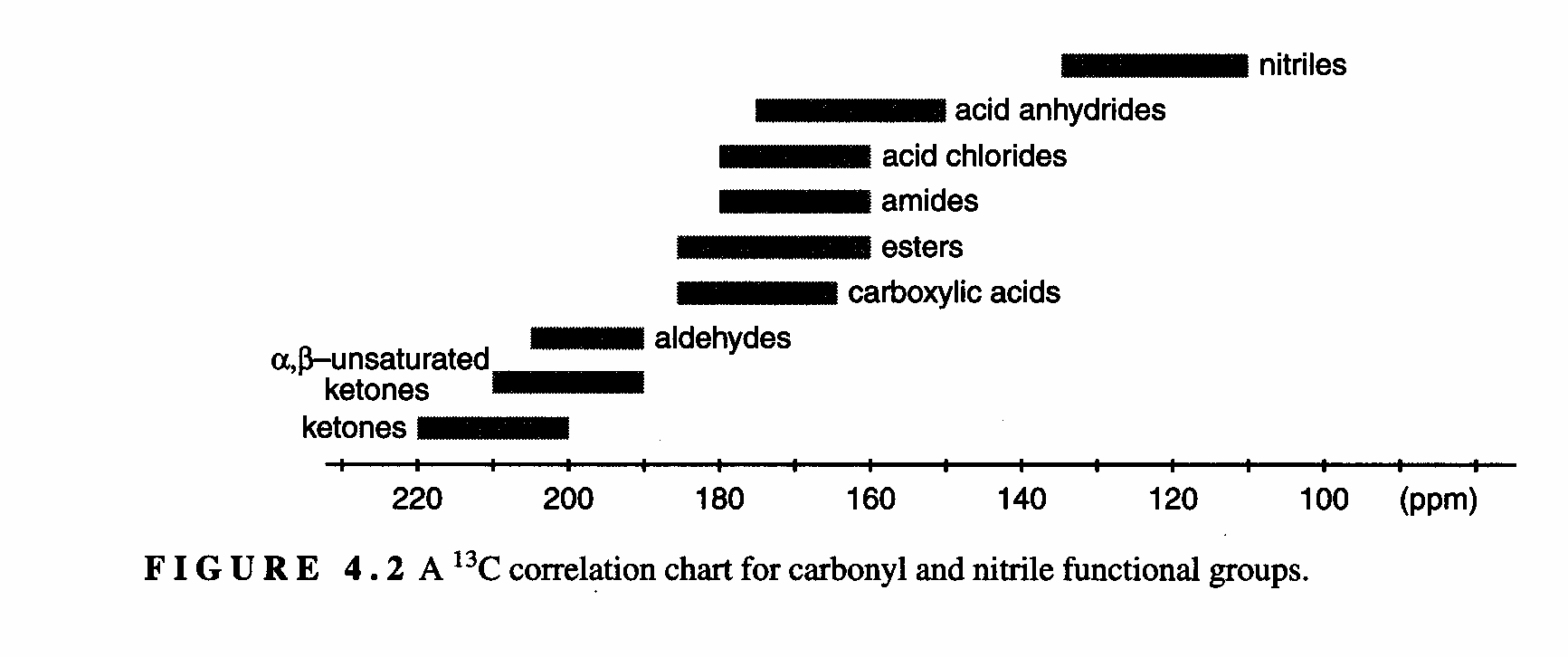 Beijing 2014
Department of Science, Systems and Models
Use of databases
SDBS
Beijing 2014
Department of Science, Systems and Models
Problems for tomorrow
3.1, 3.2, 3.3 and 3.7
Beijing 2014
Department of Science, Systems and Models